input/Input
[Speaker Notes: Zuletzt aktualisiert: 14-05-21

Die Ressourcen werden regelmäßig aktualisiert - die neueste Version finden Sie unter: the-cc.io/curriculum.
Diese Ressource wird von der Raspberry Pi Foundation unter einer Creative Commons Attribution-NonCommercial-ShareAlike 4.0 International Lizenz lizenziert. Um eine Kopie dieser Lizenz zu sehen, besuchen Sie creativecommons.org/licenses/by-nc-sa/4.0/.]
Starter-Aktivität
Vorhersagen treffen
Fragen . 
Was wird die Ausgabe von print sein, wenn dieses Programm ausgeführt wird?
Mein Alter ist Alter
Mein Alter ist 22
Es ist nicht möglich, die Ausgabe zu kennen, ohne das Programm auszuführen
Es liegt ein Fehler im Programm vor
Alter = 22
print(f "Mein Alter ist {Alter}")
Richtig oder falsch? . 
Dieses Programm wird immer die gleiche Ausgabe erzeugen, wann immer es ausgeführt wird.
Wahr
Starter-Aktivität
Vorhersagen treffen
Fragen . 
Was wird die Ausgabe von print sein, wenn dieses Programm ausgeführt wird?
Mein Alter ist Alter
Mein Alter ist 22
Es ist nicht möglich, die Ausgabe zu kennen, ohne das Programm auszuführen
Es liegt ein Fehler im Programm vor
print(f "Mein Alter ist {Alter}")
Alter = 22
Während der Programmausführung muss einer Variablen ein Wert zugewiesen worden sein, bevor auf diesen Wert verwiesen wird.
Starter-Aktivität
Vorhersagen treffen
Fragen . 
Was wird die Ausgabe von print sein, wenn dieses Programm ausgeführt wird?
Mein Alter ist 45
Mein Alter ist 22, 23
Mein Alter ist 23
Es liegt ein Fehler im Programm vor
Alter = 22
Alter = 23
print(f "Mein Alter ist {Alter}")
Eine Variable kann immer nur einen Wert enthalten. Der letzte Wert, der vor der Druckanweisung in age gespeichert war, war 23.
Zielsetzungen
Lektion 4: input
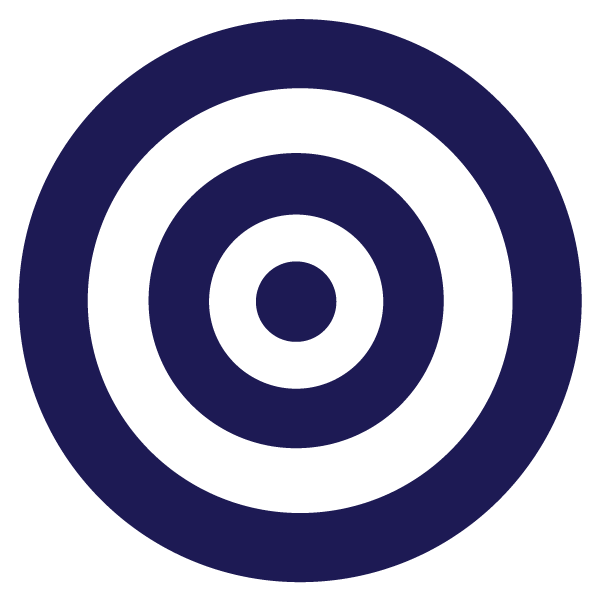 In dieser Lektion lernen Sie:
inputn über die Tastatur in einem Programm abrufen
Unterscheidung zwischen den Datentypen: Integer, Real, Boolean, Character, String
Casting von Variablen durch Aufruf einer Funktion, die einen neuen Wert des gewünschten Datentyps zurückgibt
Definition von Laufzeitfehlern in Programmen
Validierungsprüfungen definieren
<number>
Tätigkeit 1
Eine Vorhersage treffen
Frage .
Werfen Sie einen Blick auf diese drei Codezeilen. 
Was glauben Sie, wird jede einzelne Codezeile bewirken, wenn sie ausgeführt wird? 
Was wäre die Ausgabe von Zeile 3?
1
2
3
print("Wie lautet Ihr Name?")
Name = input()
print(f "Hallo {Name}")
Tätigkeit 1
Durch den Code gehen
1
2
3
print("Wie lautet Ihr Name?")
Name = input()
print(f "Hallo {Name}")
Zustand .
Eingang/Ausgang .
Tätigkeit 1
Durch den Code gehen
1
2
3
print("Wie lautet Ihr Name?")
Name = input()
print(f "Hallo {Name}")
Zustand .
Eingang/Ausgang .
Wie ist Ihr Name?
Tätigkeit 1
Durch den Code gehen
1
2
3
print("Wie lautet Ihr Name?")
Name = input()
print(f "Hallo {Name}")
Zustand .
Name
Eingang/Ausgang .
Wie ist Ihr Name?
Die Namensvariable wird mit der Benutzerinput initialisiert und zugewiesen.
Tätigkeit 1
Durch den Code gehen
1
2
3
print("Wie lautet Ihr Name?")
Name = input()
print(f "Hallo {Name}")
Zustand .
Name
Eingang/Ausgang .
Wie ist Ihr Name?
Rebecca
Die Namensvariable wird mit der Benutzerinput initialisiert und zugewiesen.
Tätigkeit 1
Durch den Code gehen
1
2
3
print("Wie lautet Ihr Name?")
Name = input()
print(f "Hallo {Name}")
Zustand .
Name
"Rebecca"
Eingang/Ausgang .
Wie ist Ihr Name?
Rebecca
Die Namensvariable wird mit der Benutzerinput initialisiert und zugewiesen.
Tätigkeit 1
Durch den Code gehen
1
2
3
print("Wie lautet Ihr Name?")
Name = input()
print(f "Hallo {Name}")
Zustand .
Name
"Rebecca"
Eingang/Ausgang .
Wie ist Ihr Name?
Rebecca
Hallo Rebecca
Auf dem Bildschirm wird "Hallo" mit dem eingegebenen und in der Variablen "Name" gespeicherten Text angezeigt.
Tätigkeit 1
Frage
Wie könnten Sie Ihre Programme für alberne Geschichten durch Inputs verbessern?
Tätigkeit 1
inputn zu Ihren dummen Geschichten hinzufügen
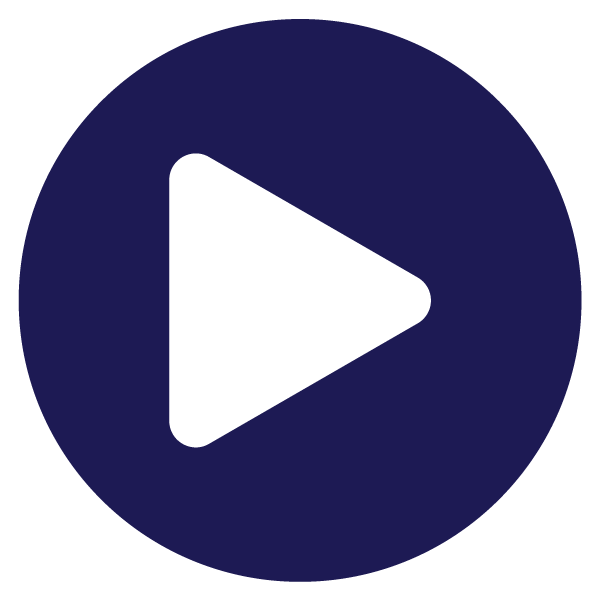 Live-Demonstration der Codierung
the-cc.io/sillystory
Tätigkeit 1
Verbessern Sie Ihre eigenen dummen Geschichten
Öffnen Sie Ihre albernen Geschichten aus der letzten Lektion und fügen Sie die erforderlichen input- und Druckanweisungen hinzu, um Ihr Programm interaktiver zu gestalten.
Code-Erinnerung
print("Geben Sie eine Farbe ein:")
Farbe = input()
Tätigkeit 2
Arten von Daten
In den meisten Programmiersprachen muss eine Variable deklariert werden, bevor sie verwendet wird. 
Eine Variable zu deklarieren bedeutet anzugeben, welche Art von Daten in dieser Variable gespeichert werden sollen. 
Bei Python ist dies nicht erforderlich und funktioniert ein wenig anders.
1
"Passw0rd!"
Wahr
5.2
"a"
Tätigkeit 2
Arten von Daten
In Python ist es nicht erforderlich, eine Variable zu deklarieren. Dennoch müssen Sie sich über die Datentypen im Klaren sein, da falsche Datentypen Fehler in Ihren Programmen verursachen können.
1
"Passw0rd!"
Wahr
5.2
"a"
Tätigkeit 2
Arten von Daten
Es gibt fünf Hauptdatentypen, die Sie kennen sollten:
Zeichenfolge (Text)
1
"Passw0rd!"
Wahr
5.2
"a"
Tätigkeit 2
Arten von Daten
Es gibt fünf Hauptdatentypen, die Sie kennen sollten: 
Zeichenfolge (Text)
Integer (ganze Zahlen)
1
"Passw0rd!"
Wahr
5.2
"a"
Tätigkeit 2
Arten von Daten
Es gibt fünf Hauptdatentypen, die Sie kennen sollten: 
Zeichenfolge (Text)
Integer (ganze Zahlen)
Boolescher Wert (Wahr oder Falsch)
1
"Passw0rd!"
Wahr
5.2
"a"
Tätigkeit 2
Arten von Daten
Es gibt fünf Hauptdatentypen, die Sie kennen sollten: 
Zeichenfolge (Text)
Integer (ganze Zahlen)
Boolescher Wert (Wahr oder Falsch)
Real- oder Gleitkommazahlen (Dezimalzahlen)
1
"Passw0rd!"
Wahr
5.2
"a"
Tätigkeit 2
Arten von Daten
Es gibt fünf Hauptdatentypen, die Sie kennen sollten: 
Zeichenfolge (Text)
Integer (ganze Zahlen)
Boolescher Wert (Wahr oder Falsch)
Real- oder Gleitkommazahlen (Dezimalzahlen)
Char (einzelne Zeichenfolge)
1
"Passw0rd!"
Wahr
5.2
"a"
Tätigkeit 2
Arten von Daten
Falsche Datentypen können zu Problemen bei der Ausführung Ihrer Programme führen. 
 Frage .
Sagen Sie voraus, was passieren könnte, wenn dieser Code ausgeführt wird.
1
2
3
4
5
print("Geben Sie eine Zahl ein")
num1 = input()
print("Geben Sie eine andere Zahl ein")
num2 = input()
print(num1+num2)
Tätigkeit 2
Arten von Daten
Der Datentyp für eine input ist immer String. Wenn Sie zwei Zeichenketten zusammenfügen, werden diese miteinander verbunden (concatenate). 
Anstatt die beiden Zahlen zu addieren, um 3 zu ergeben, hat es die entsprechenden Zeichenfolgen zusammengefügt, um 12 (eins, zwei) zu ergeben. 
Dieser Code hat einen Logikfehler erzeugt, weil er nicht wie erwartet ausgeführt wurde.
1
2
3
4
5
print("Geben Sie eine Zahl ein")
num1 = input()
print("Geben Sie eine andere Zahl ein")
num2 = input()
print(num1+num2)
Eine Nummer eingeben
1
Andere Nummer eingeben
2
12
>>>
Tätigkeit 2
Arten von Daten
Wenn Sie möchten, dass Python Ihren Wert als Ganzzahl verwendet, dann müssen Sie ihm das durch Casting des Wertes mitteilen. 
Sie tun dies, indem Sie input() innerhalb der Funktion int() platzieren.
1
2
3
4
5
print("Geben Sie eine Zahl ein")
num1 = int(input())
print("Geben Sie eine andere Zahl ein")
num2 = int(input())
print(num1+num2)
Eine Nummer eingeben
1
Andere Nummer eingeben
2
3
>>>
Tätigkeit 2
Arten von Daten
input() und int() sind beides Funktionen. 
Sie sind eine Art von Unterprogramm, das einen Wert annimmt, ihn verarbeitet und dann einen anderen Wert zurückgibt.
1
2
3
4
5
print("Geben Sie eine Zahl ein")
num1 = int(input())
print("Geben Sie eine andere Zahl ein")
num2 = int(input())
print(num1+num2)
Eine Nummer eingeben
1
Andere Nummer eingeben
2
3
>>>
Tätigkeit 2
input, Verarbeitung und Ausgabe von input()
input
Prozess
Ausgabe
Der für die Funktion geschriebene Code: 
Nimmt die input
Entfernt den zusätzlichen Zeilenabstand
Konvertiert sie in eine Zeichenkette
Gibt den neuen Wert zurück
Der neue Wert wird zurückgegeben. 

4 wird normalerweise in einer Variablen gespeichert.
Der Benutzer gibt 4 ein und drückt die inputtaste.

4 wird an die Funktion übergeben.
Tätigkeit 2
input, Verarbeitung und Ausgabe von int()
input
Prozess
Ausgabe
Der neue Wert wird zurückgegeben. 

4 wird normalerweise in einer Variablen gespeichert und kann nun für Berechnungen verwendet werden.
Der Funktion wird der Stringwert 4 übergeben.
Der für die Funktion geschriebene Code: 
Nimmt den String-Wert 4
Konvertiert sie in eine Ganzzahl
Gibt den neuen Integer-Wert zurück 4
Tätigkeit 2
Arten von Daten
Die Umwandlung eines Wertes von einem Datentyp in einen anderen wird als Casting bezeichnet.
1
2
3
4
5
print("Geben Sie eine Zahl ein")
num1 = int(input())
print("Geben Sie eine andere Zahl ein")
num2 = int(input())
print(num1+num2)
Tätigkeit 2
Arten von Daten
Während der Ausführung können immer noch Fehler auftreten, auch wenn ein Casting durchgeführt wurde.
 Frage .
Was könnte passieren, wenn der Benutzer bei der Ausführung dieses Codes "vier" eingibt?
1
2
3
4
5
print("Geben Sie eine Zahl ein")
num1 = int(input())
print("Geben Sie eine andere Zahl ein")
num2 = int(input())
print(num1+num2)
Tätigkeit 2
Arten von Daten
Antwort .
Ein Laufzeitfehler tritt auf. Dies ist eine Art von Fehler, der das Programm während der Ausführung zum Absturz bringt.
1
2
3
print("Geben Sie eine Zahl ein")
Zahl = int(input())
print(Zahl)
Geben Sie eine Zahl ein
vier
Traceback (letzter Aufruf):
  Datei "c:\users\pi\mu_code\fsea.py", Zeile 2, in <module>
    Zahl = int(input())
ValueError: ungültiges Literal für int() mit Basis 10: 'four'
>>>
Tätigkeit 2
Arten von Daten
Sie können diese Art von Fehlern vermeiden, indem Sie Validierungsprüfungen einführen. 
Hier ein Beispiel für eine Prüfung, die Sie mit try und except durchführen können. 
Sie werden im weiteren Verlauf des Kurses mehr darüber erfahren.
1
2
3
4
56
print("Geben Sie eine Zahl ein")
try:
    Zahl = int(input())
except ValueError:
    print("Sie müssen eine Zahl eingeben")
    Zahl = int(input())
Tätigkeit 2
Arten von Daten
Um Werte in verschiedene Datentypen umzuwandeln, müssen Sie die Funktionen kennen, die Ihnen zur Verfügung stehen. 
Hier sind die häufigsten Funktionen, die Sie kennen müssen.
Sie können diese in der Python-Dokumentation finden.
the-cc.io/pythonfunctions
# in String umwandeln
str() 
# in Ganzzahl umwandeln
int()
# in reale Werte umwandeln
float()
Tätigkeit 3
Mini-Datenerfassungsprogramm
Verwenden Sie das Arbeitsblatt, um den Code für ein kleines Datenerfassungsprogramm vorherzusagen, auszuführen und zu untersuchen.
Plenarsitzung
Ordnen Sie die Datentypen ihren Beispielen zu
Boolesche
"a"
Zeichenfolge
5.2
Char
"Hallo"
Real/Float
283
Integer
Falsch
Plenarsitzung
Zuordnen der Datentypen zu ihren Beispielen
Boolesche
"a"
Zeichenfolge
5.2
Char
"Hallo"
Real/Float
283
Integer
Falsch
Plenarsitzung
Ordnen Sie die Datentypen ihren Beispielen zu
Boolesche
"a"
Zeichenfolge
5.2
Char
"Hallo"
Real/Float
283
Integer
Falsch
Plenarsitzung
Zuordnen der Datentypen zu ihren Beispielen
Boolesche
"a"
Zeichenfolge
5.2
Char
"Hallo"
Real/Float
283
Integer
Falsch
Plenarsitzung
Ordnen Sie die Datentypen ihren Beispielen zu
Boolesche
"a"
Zeichenfolge
5.2
Char
"Hallo"
Real/Float
283
Integer
Falsch
Plenarsitzung
Zuordnen der Datentypen zu ihren Beispielen
Boolesche
"a"
Zeichenfolge
5.2
Char
"Hallo"
Real/Float
283
Integer
Falsch
Flussdiagramme
KS4 - Programmieren
[Speaker Notes: Zuletzt aktualisiert: 04-01-21


Die Ressourcen werden regelmäßig aktualisiert - die neueste Version finden Sie unter: the-cc.io/curriculum.
Diese Ressource wird von der Raspberry Pi Foundation unter einer Creative Commons Attribution-NonCommercial-ShareAlike 4.0 International Lizenz lizenziert. Um eine Kopie dieser Lizenz zu sehen, besuchen Sie creativecommons.org/licenses/by-nc-sa/4.0/.]
Starter-Aktivität
Denken, Schreiben, Paaren, Teilen
Dies ist ein Flussdiagramm. Ein Flussdiagramm kann verwendet werden, um einen Algorithmus oder ein Programm visuell darzustellen. 
 Frage .
Was wird Ihrer Meinung nach passieren, wenn dieses Flussdiagramm als Programm ausgeführt wird?
Start
Willkommen
Willkommen
Ausgabe "Hallo Welt!"
Ende
Ende
Starter-Aktivität
Denken, Schreiben, Paaren, Teilen
Der Code wird dem Benutzer "Hello world!" auf dem Bildschirm ausgeben.
Hauptseite
Willkommen
Willkommen
Ausgabe "Hallo Welt!"
Ende
Ende
Hallo Welt!
Zielsetzungen
Lektion 3: Flussdiagramme
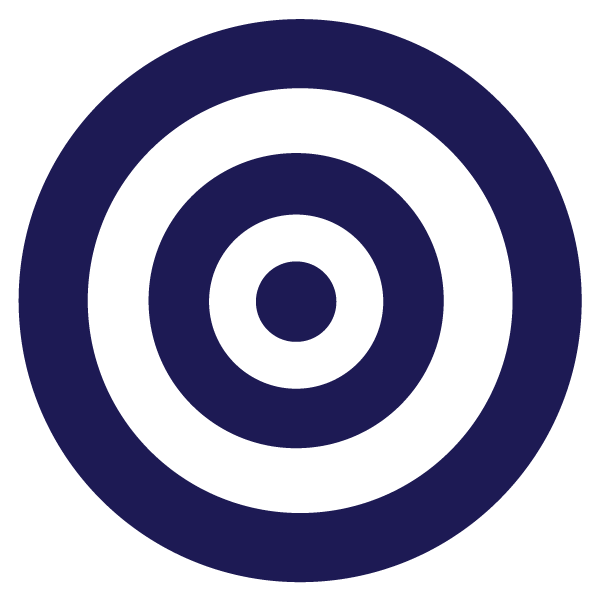 In dieser Lektion lernen Sie:
Flussdiagrammsymbole zu identifizieren und ihre Verwendung zu beschreiben (Start, Ende, input, Ausgabe, Unterprogramm)
Übersetzen eines Flussdiagramms in eine Programmsequenz
Entwurf eines Flussdiagramms für ein Programm
<number>
Tätigkeit 1
Flussdiagramme zur Darstellung von Code
Flussdiagramme werden beim Entwurf von Programmen verwendet. 
Sie sollten klar und präzise sein, genau wie Ihr Code. 
Flussdiagramme werden von oben nach unten gelesen.
Start
Willkommen
Ausgabe "Hallo Welt!"
Willkommen
Ende
Ende
Tätigkeit 1
Flussdiagramme zur Darstellung von Code
1
2
3
4
def welcome():
    print("Hallo Welt")

welcome()
Start
Willkommen
Willkommen
Ausgabe "Hallo Welt!"
Start wird zuerst ausgeführt, da es das Hauptprogramm ist.
Terminatoren (ovale Formen) werden verwendet, um den Anfang und das Ende des Programms oder der Unterprogramme anzuzeigen.
Ende
Ende
Tätigkeit 1
Flussdiagramme zur Darstellung von Code
1
2
3
4
def welcome():
    print("Hallo Welt")

willkommen()
Start
Willkommen
Willkommen
Ausgabe "Hallo Welt!"
Pfeile werden verwendet, um den Ablauf des Programms zu verdeutlichen.
Die Pfeilspitzen geben die Strömungsrichtung an.
Ende
Ende
Tätigkeit 1
Flussdiagramme zur Darstellung von Code
1
2
3
4
def welcome():
    print("Hallo Welt")

willkommen()
Start
Willkommen
Willkommen
Ausgabe "Hallo Welt!"
Welcome bezieht sich auf den Aufruf eines Unterprogramms.  
Ein Unterprogrammaufruf wird durch ein Rechteck mit zwei Linien an jeder Seite dargestellt.
Ende
Ende
Tätigkeit 1
Flussdiagramme zur Darstellung von Code
1
2
3
4
def willkommen():
    print("Hallo Welt")

willkommen()
Start
Willkommen
Willkommen
Ausgabe "Hallo Welt!"
Das Unterprogramm wird dann ausgeführt.
Ende
Ende
Tätigkeit 1
Flussdiagramme zur Darstellung von Code
1
2
3
4
def welcome():
    print("Hallo Welt")

willkommen()
Start
Willkommen
Willkommen
Ausgabe "Hallo Welt!"
Unterprogramme werden in separaten Flussdiagrammen erstellt, die über Namen und Symbole miteinander verbunden sind.
Ende
Ende
Tätigkeit 1
Flussdiagramme zur Darstellung von Code
1
2
3
4
def welcome():
    print("Hallo Welt")

willkommen()
Start
Willkommen
Willkommen
Ausgabe "Hallo Welt!"
Ein Ausgang wird durch ein Parallelogramm dargestellt. Dieses Symbol wird auch für Eingänge verwendet.
Ende
Ende
Hallo Welt!
Tätigkeit 1
Flussdiagramme zur Darstellung von Code
1
2
3
4
def welcome():
    print("Hallo Welt")

willkommen()
Start
Willkommen
Willkommen
Ausgabe "Hallo Welt!"
Am Ende des Unterprogramms kehrt es zum Hauptprogramm zurück. Das Gleiche geschieht mit Ihren Flussdiagrammen.
Ende
Ende
Hallo Welt!
Tätigkeit 1
Flussdiagramme zur Darstellung von Code
1
2
3
4
def welcome():
    print("Hallo Welt")

willkommen()
Start
Willkommen
Willkommen
Ausgabe "Hallo Welt!"
Das Hauptprogramm wird dann fortgesetzt.  
Oder in diesem Fall: Ende.
Ende
Ende
Tätigkeit 1
Flussdiagramme zur Darstellung von Code
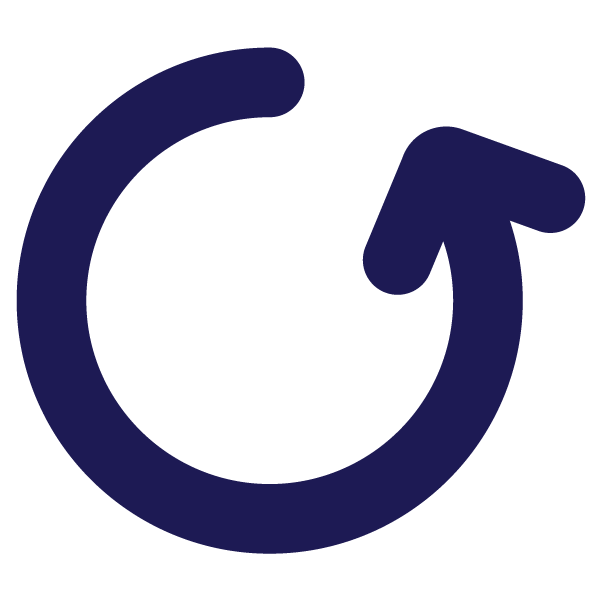 Terminatoren werden für den Beginn und das Ende von Unterprogrammen oder Programmen verwendet. 
			Pfeile werden verwendet, um die Richtung und den Ablauf des Programms anzuzeigen.
			Unterprogramme werden durch ein Rechteck mit zwei Linien auf beiden Seiten dargestellt.
Ein Eingang oder Ausgang wird durch ein Parallelogramm dargestellt. 


Es gibt noch viele weitere Symbole, die mit Flussdiagrammen verwendet werden können und die in den nächsten Lektionen vorgestellt werden.
Start
Ausgabe "Hallo Welt!"
Name eingeben
Willkommen
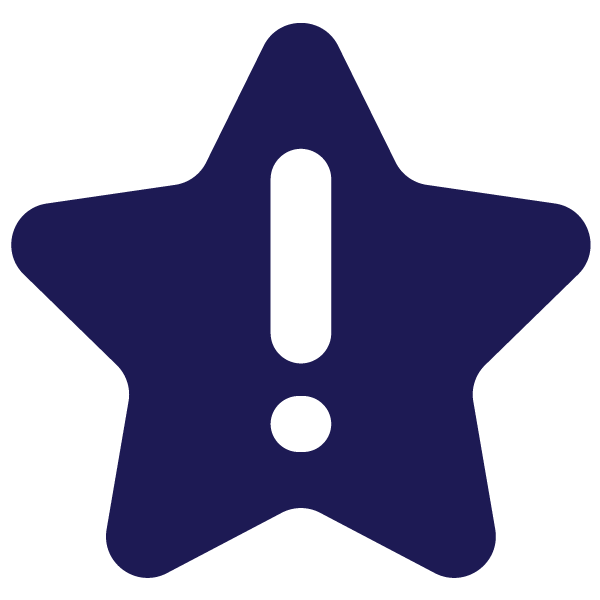 Tätigkeit 2
Verwenden Sie ein Flussdiagramm, um ein Programm zu schreiben
Bei der nächsten Aktivität werden Sie in Paaren programmieren.
Hier arbeiten Sie in Zweiergruppen, wobei jedes Mitglied entweder die Rolle des Fahrers oder des Beifahrers übernimmt. 
Die Aufgabe des Fahrers besteht darin, Tastatur und Maus zu steuern und den Code an den richtigen Stellen einzugeben.
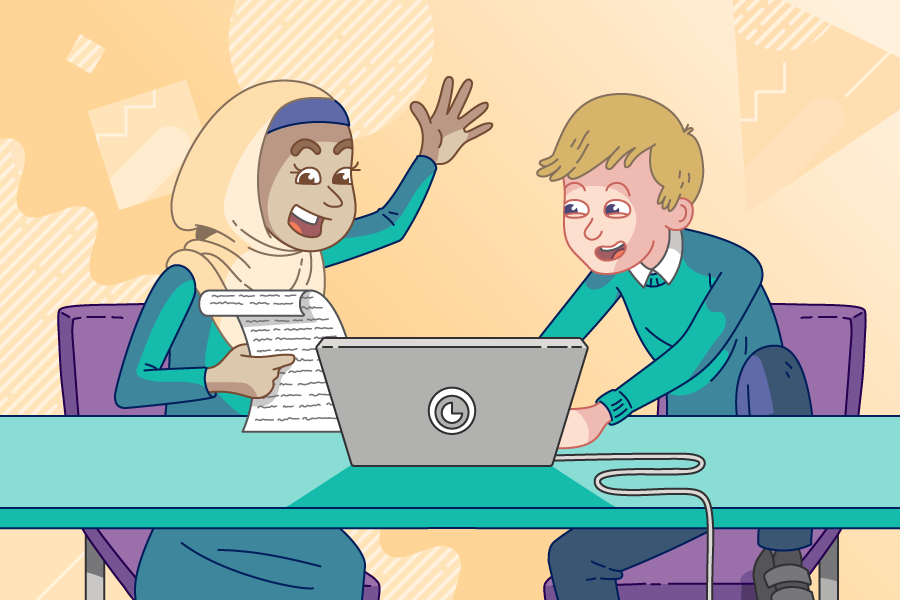 Tätigkeit 2
Verwenden Sie ein Flussdiagramm, um ein Programm zu schreiben
Die Aufgabe des Navigators besteht darin, den Fahrer zu unterstützen, indem er auf Fehler achtet, dem Fahrer die Anweisungen vorliest und bei Bedarf Unterstützung holt.
Beide Partner müssen den gleichen Beitrag leisten.
Während der Aktivität besteht die Möglichkeit, die Rollen zu tauschen.
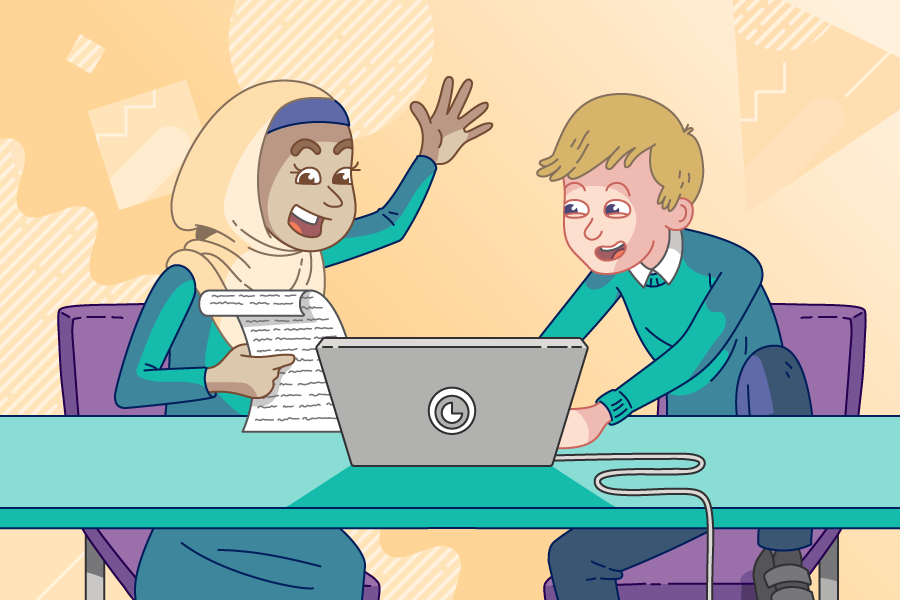 Tätigkeit 2
Verwenden Sie ein Flussdiagramm, um ein Programm zu schreiben
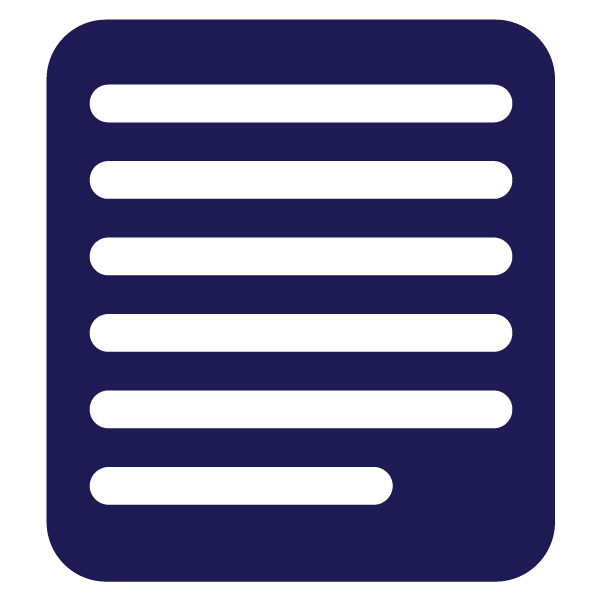 Verwenden Sie das Arbeitsblatt "Übersetze ein Flussdiagramm, um ein Programm zu schreiben", um Sie bei der Paarprogrammierung zu unterstützen. 
Tauschen Sie alle fünf Minuten die Rollen von Fahrer und Beifahrer.
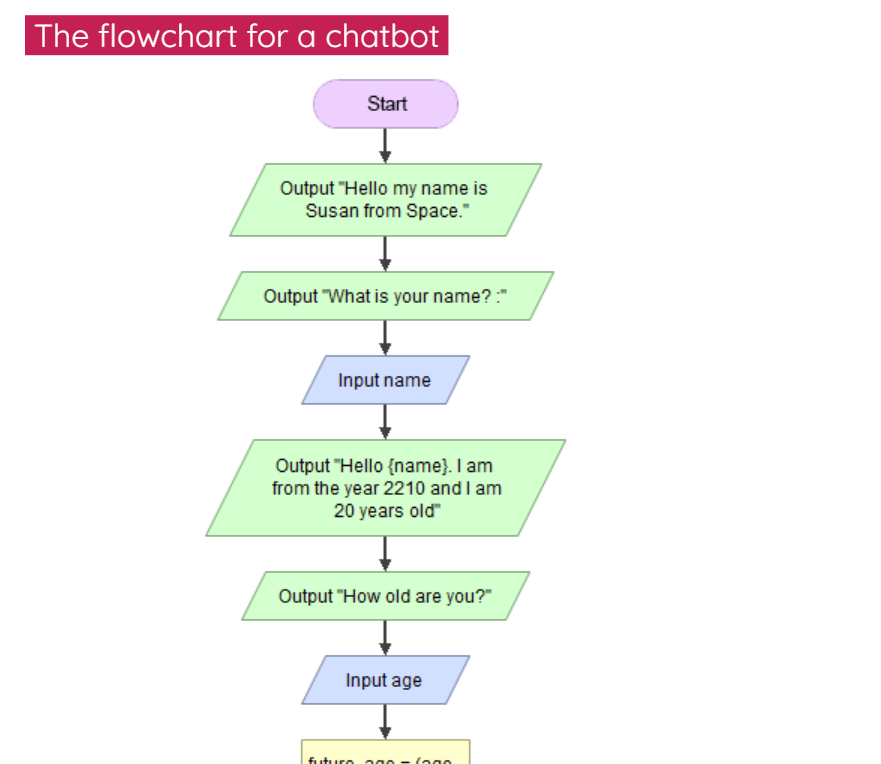 Tätigkeit 3
Entwurf eines Flussdiagramms
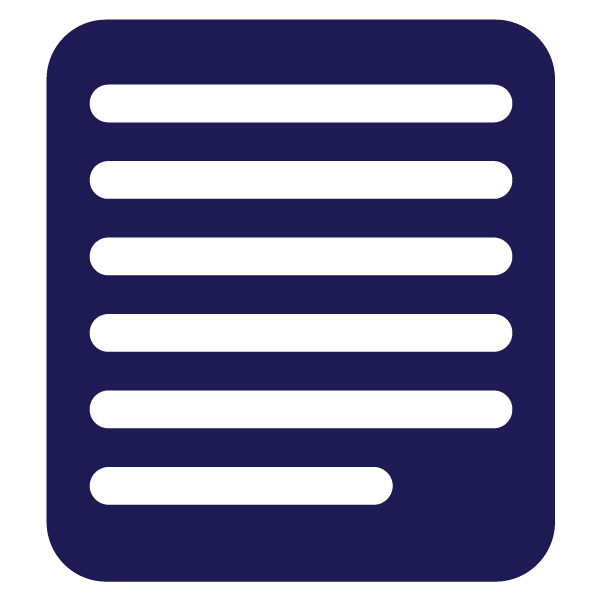 Nach einer Demonstration der Software beginnen Sie mit dem Entwurf eines Flussdiagramms für einen mathematischen Gedankenlesetrick. 
Die Anweisungen finden Sie in der Handreichung "Entwerfen Sie ein Flussdiagramm".
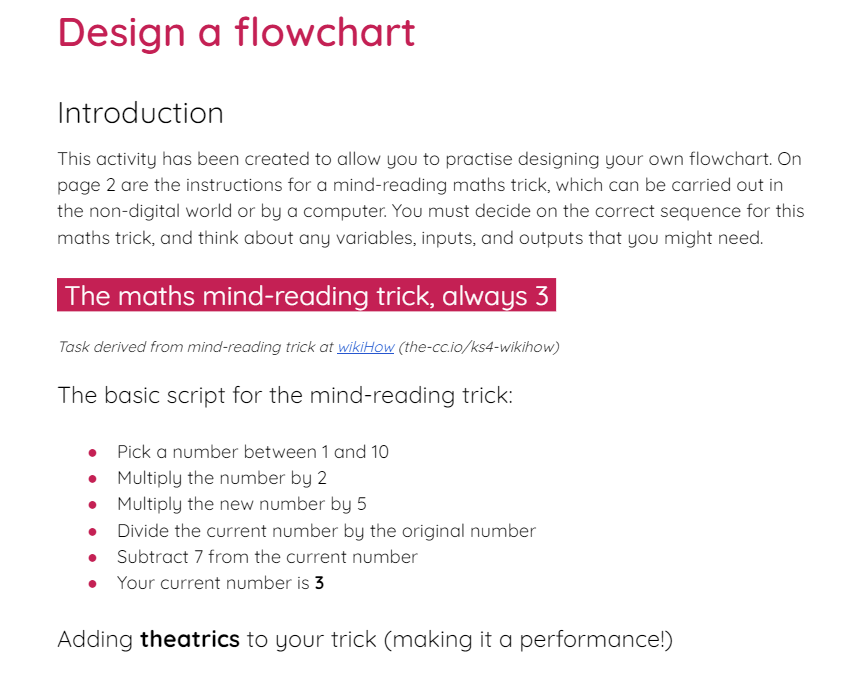 Plenarsitzung
Wofür werden diese Symbole verwendet?
Plenarsitzung
Wofür werden diese Symbole verwendet?
Endstation: Als Symbol für den Anfang und das Ende. 

Unterprogrammaufruf: Zur Symbolisierung eines Wechsels des Ausführungsflusses zu einem Unterprogramm.

input/Ausgabe: Zur Symbolisierung von Daten, die für den Benutzer eingegeben oder angezeigt werden.
Zusammenfassung
Nächste Lektion
In dieser Lektion werden Sie...
gelernt, wie man ein grundlegendes Flussdiagramm für eine einfache Sequenz erstellt
In der nächsten Lektion werden Sie...
Lernen Sie, wie Sie Variablen in Ihren Programmen richtig einsetzen
<number>